Youth Employment Generation in the Light of SDG
Mr. Md. Sabur Khan, Chairman, Daffodil International University
Objectives and Expectations
Ensuring Employability Skills
The young generation has the employability skills to get any jobs (To fit in the Job Market)
Develop Entrepreneurship
The Higher Education Institutions are helping Young Generation to create jobs through supporting Entrepreneurship (To Create Opportunities in the Job Market)
2
Some Facts
3
7,10,00,000
71 million young people are unemployed
40%
40 per cent of the world’s active youth population either unemployed or living in poverty despite being employed
3.4 million
Global unemployment is expected to rise by 3.4 million in 2017
4
600–800 million
between 2015 and 2030, some 600–800 million more young people will enter the job market. The global economy will need to create millions of jobs each month simply to keep employment rates constant
5
Obvious Results
Unemployment Rate Rise
Vacancy Rate
Decrease
Job Creation Decrease
Huge numbers of youth are not only unemployed but unemployable.
6
Skills in Need
7
Creativity
Communication skills
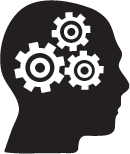 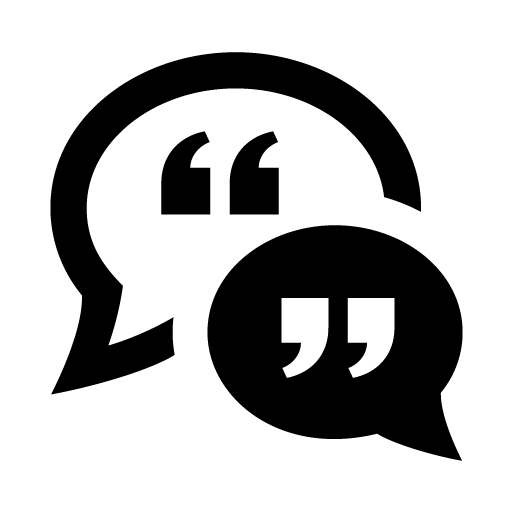 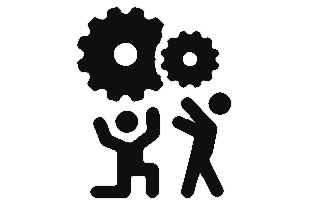 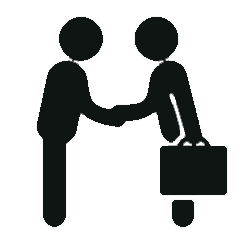 Employability Skills
Entrepreneurship Skills
What do the Employers Want?
Recent interviews with employers in nine different industries and in all regions of Bangladesh show that employers are looking for a variety of skills and qualifications in their workers. But the two qualities listed below came up most often:
"Soft Skills" or "Foundational Skills"
Hands-On Experience
9
If the University is failing to ensure Employability for ensuring Employment  or to create more Employment through developing Entrepreneurs then, the HE is failing to serve its purposes.
10
10
Solutions
Collaborative Program
Including Collaborative program and course development aimed at meeting the SDGs and supporting collaborative practice
Work Integrated Learning
To improve and increase access to Work Integrated Learning (WIL)
Develop Entrepreneurship
Include Programs on Entrepreneurship and help students to create their own jobs
Interactive Teaching
Inclusion of Interactive Teaching and Learning Methods
Industry Attachment
Industry based skillset development and curriculum based on industry need.
Internship Apprenticeship Programs
Introducing Internship/Apprenticeship program as Employers prefer to hire candidates with relevant work experience
11
THANKS!
Any questions?
12